ESRD: Chapter Eleven
Costs of ESRD
United States Renal Data System
2013 Annual Data Report
ESRD expenditures, by payorFigure 11.1 (Volume 2)
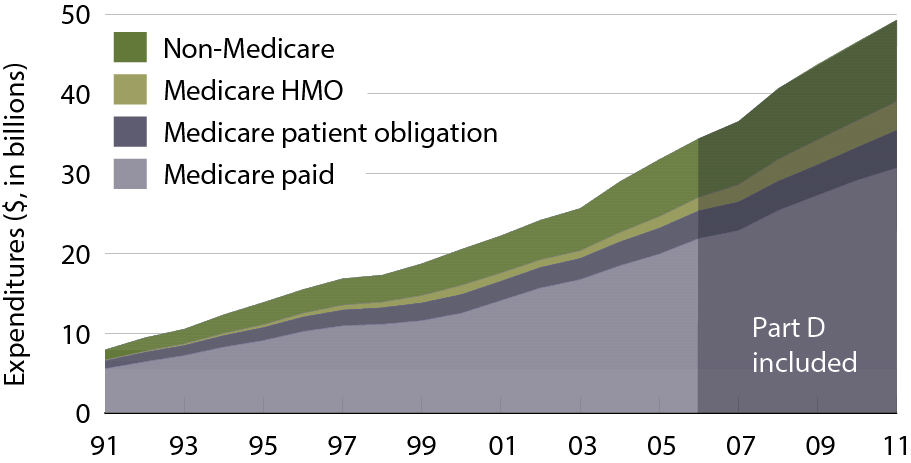 Period prevalent ESRD patients; includes Part D.
Costs of the Medicare & ESRD programsFigure 11.2 (Volume 2)
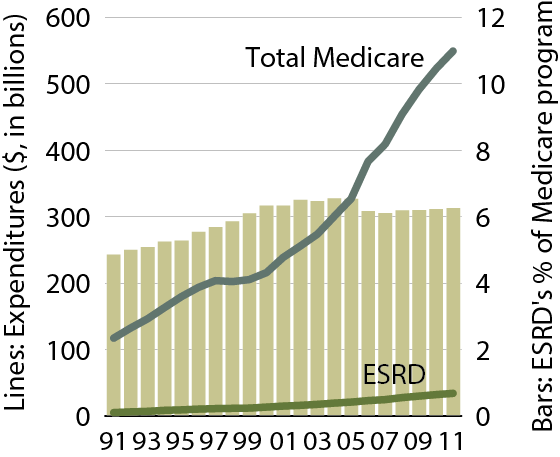 Costs (inflated by 2 percent) include estimated costs for HMO & organ acquisition; includes Part D
Estimated numbers of point prevalent ESRD patientsFigure 11.3 (Volume 2)
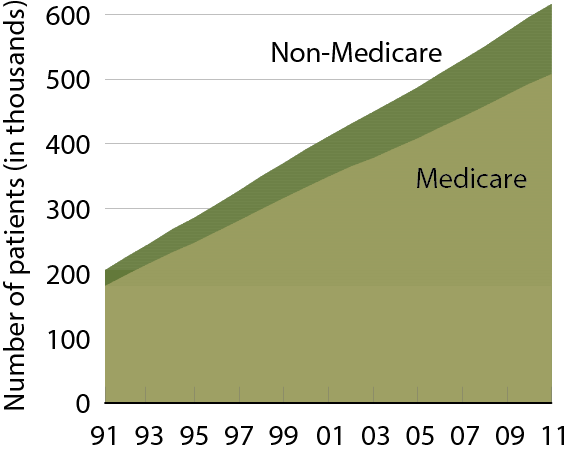 December 31 point prevalent ESRD patients.
Annual percent change in Medicare ESRD spendingFigure 11.4 (Volume 2)
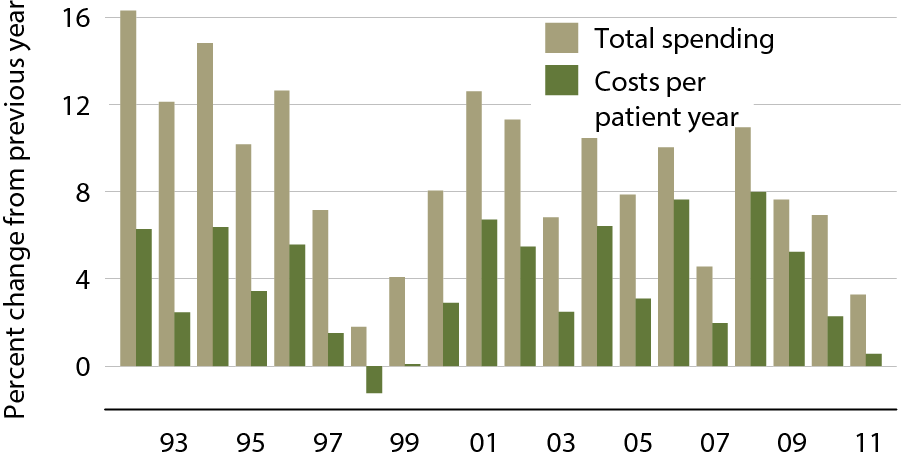 Total Medicare ESRD costs from claims data; includes all Medicare as primary payor claims as well as amounts paid by Medicare as secondary payor.
Total Medicare dollars spent on ESRD, by type of serviceFigure 11.5 (Volume 2)
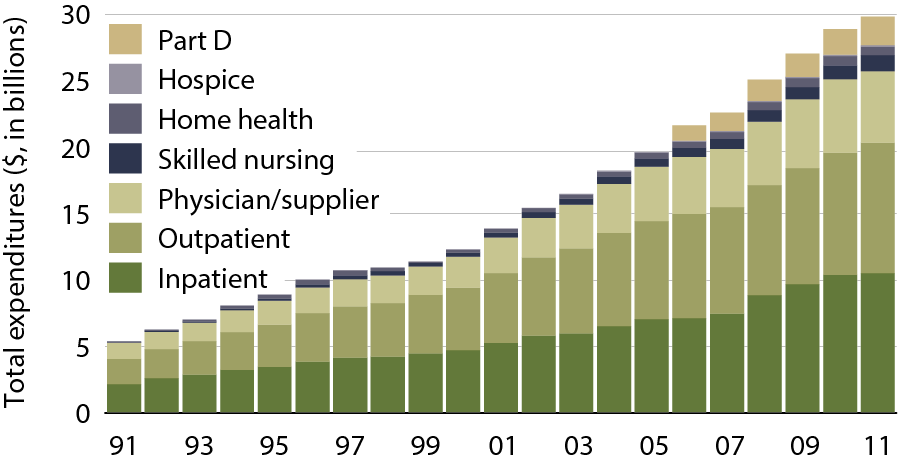 Total Medicare costs from claims data; include all Medicare as primary payor claims as well as amounts paid by Medicare as secondary payor.
Total Medicare ESRD expenditures, by modalityFigure 11.6 (Volume 2)
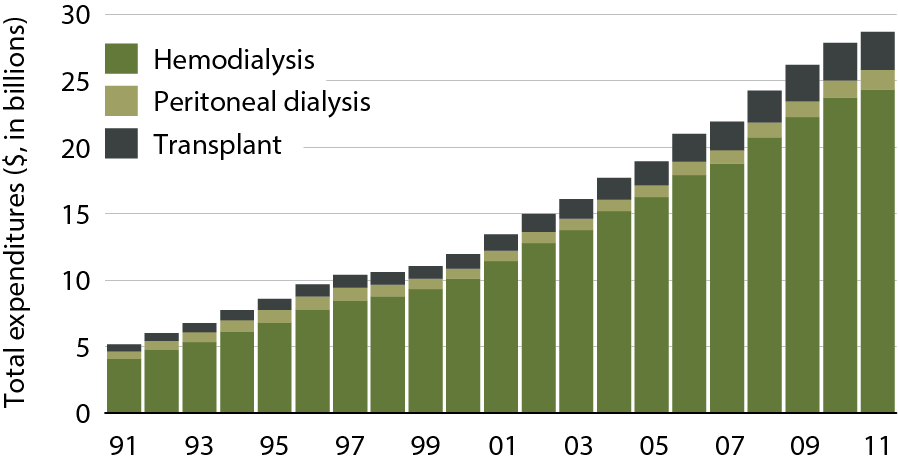 Period prevalent ESRD patients.
Total Medicare ESRD expenditures per person per year, by modalityFigure 11.7 (Volume 2)
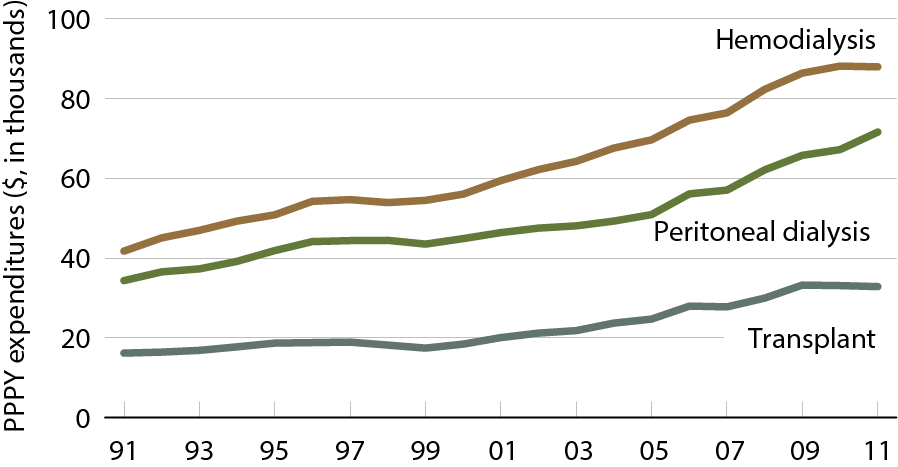 Period prevalent ESRD patients; patients with Medicare as secondary payor are excluded.
Per person per year inpatient/outpatient & physician/supplier net costs for Medicare & Truven Health MarketScan (EGHP) patients with ESRDFigure 11.8 (Volume 2)
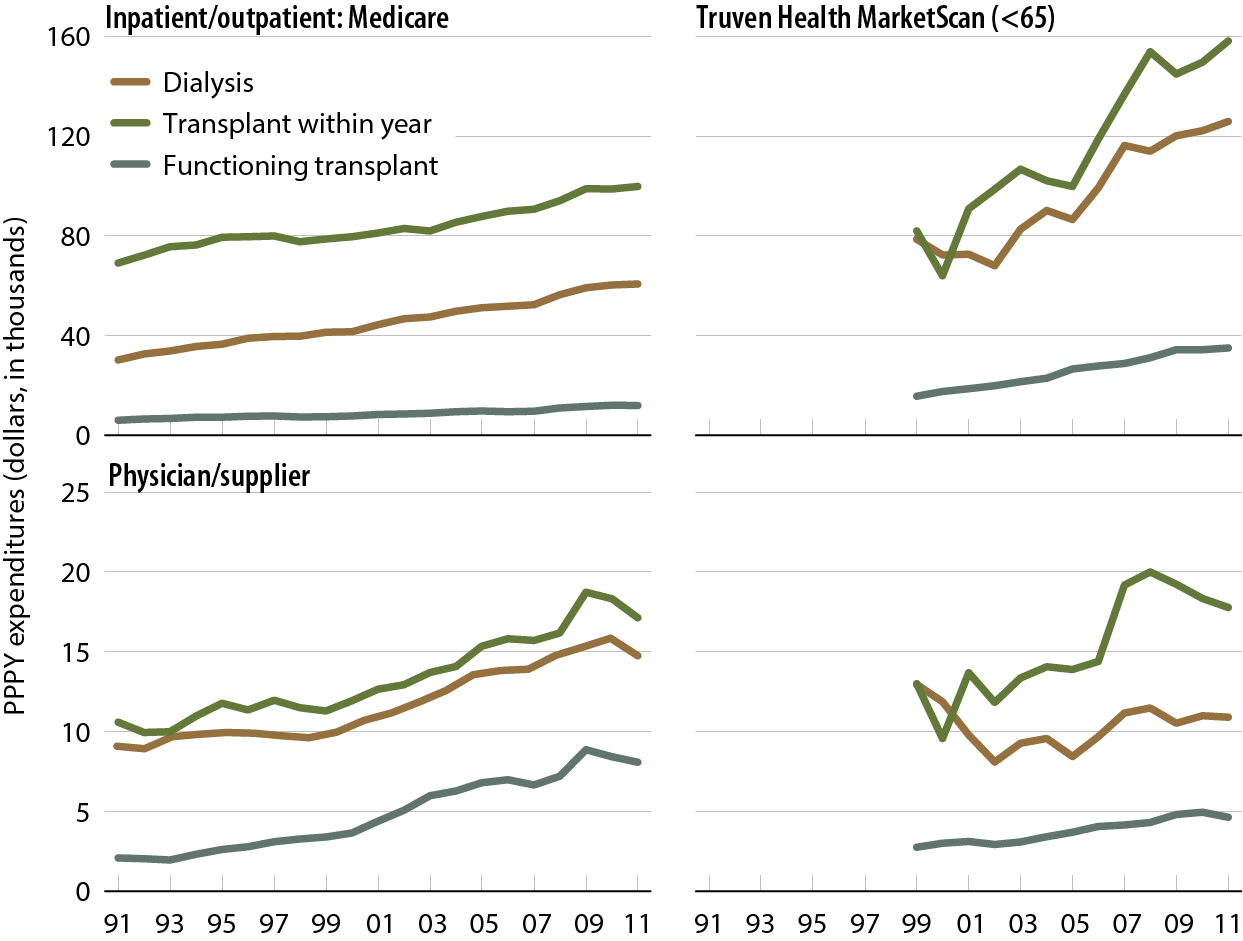 Medicare: period prevalent ESRD patients; Truven Health MarketScan: period prevalent ESRD patients age 64 & younger.
Total per person per year outpatient expenditures, by raceFigure 11.9 (Volume 2)
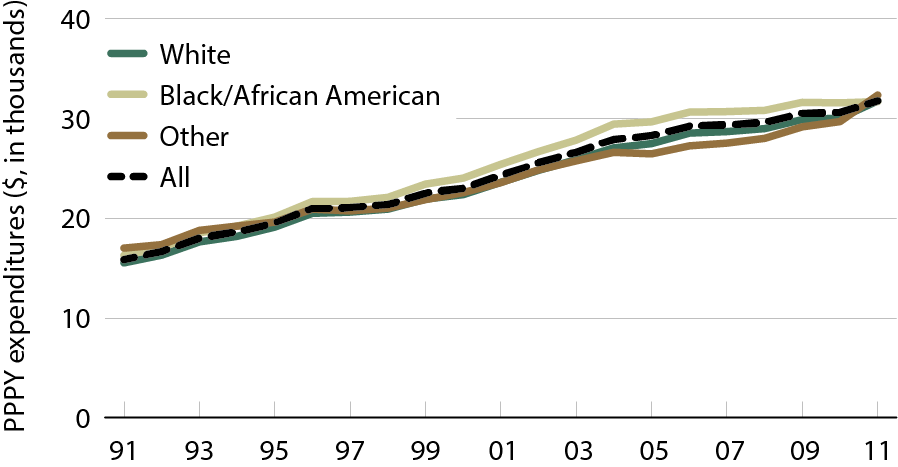 Period prevalent dialysis patients.
Total Part D net costs, by low income subsidy (LIS) status & modality, 2011Figure 11.10 (Volume 2)
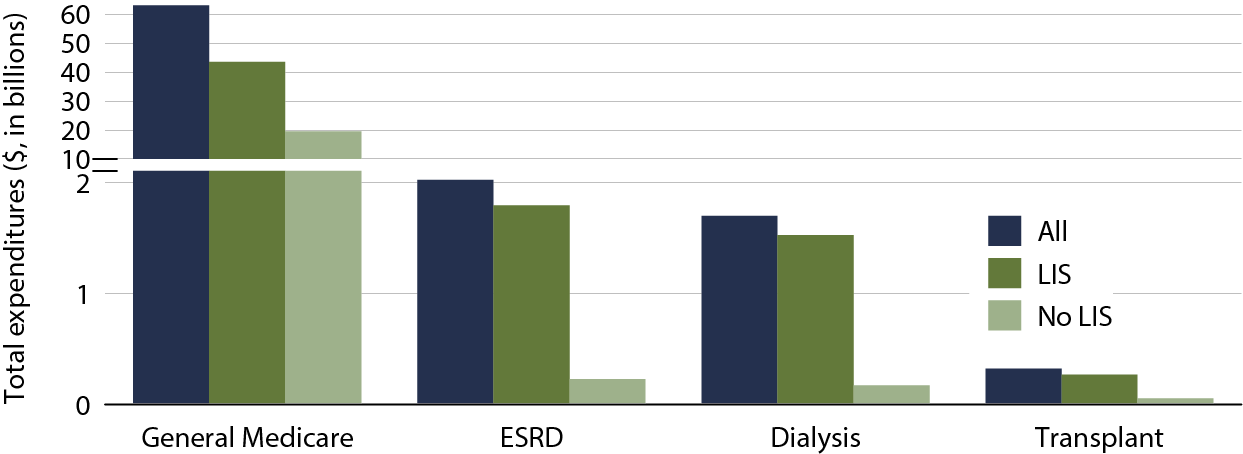 Part D-enrolled general Medicare patients from the 5 percent sample & period prevalent dialysis & transplant patients, 2011.
Total per person per year Part D net & out-of pocket costs, by low income subsidy (LIS) status, 2011Figure 11.11 (Volume 2)
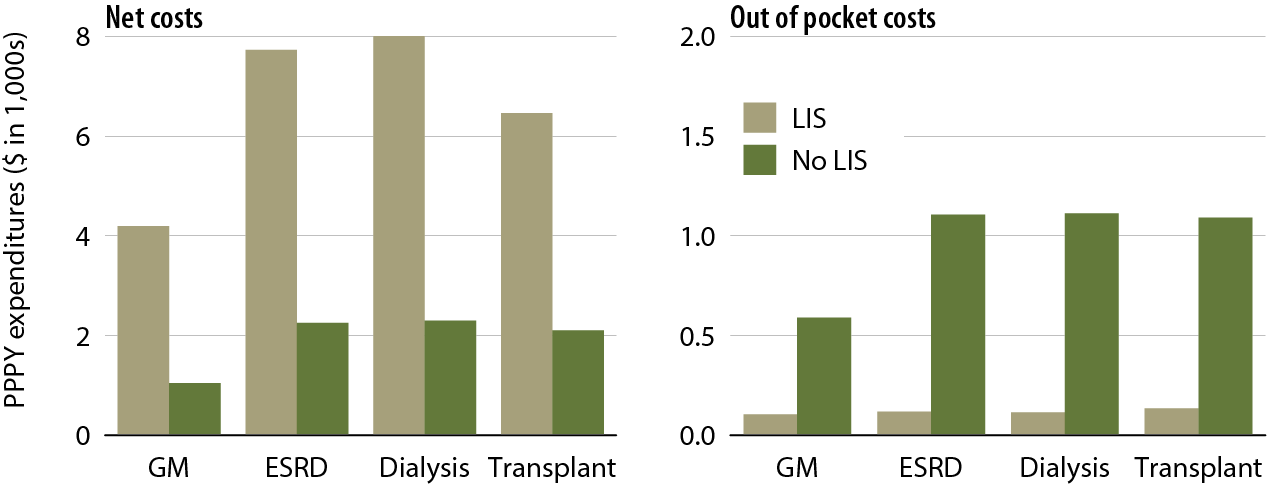 Part D-enrolled general Medicare patients from the 5 percent sample & period prevalent dialysis & transplant patients, 2011.
Total per person per year (PPPY) Part D costs, by low income subsidy (LIS) status, & provider, 2011Figure 11.12 (Volume 2)
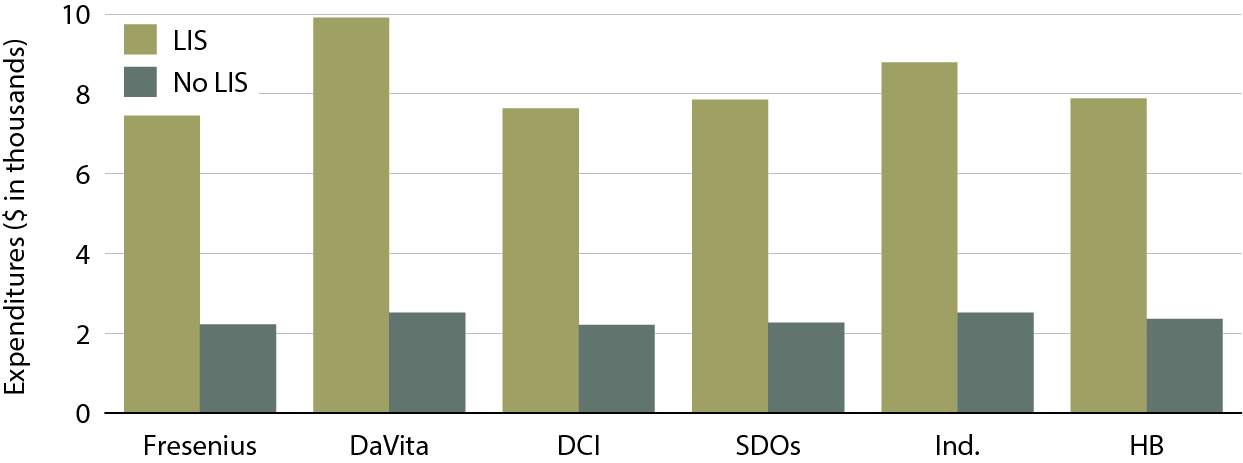 Part D-enrolled dialysis patients, 2011.
Total per person per year (PPPY) Part D costs for phosphate binders, by provider, 2011Figure 11.13 (Volume 2)
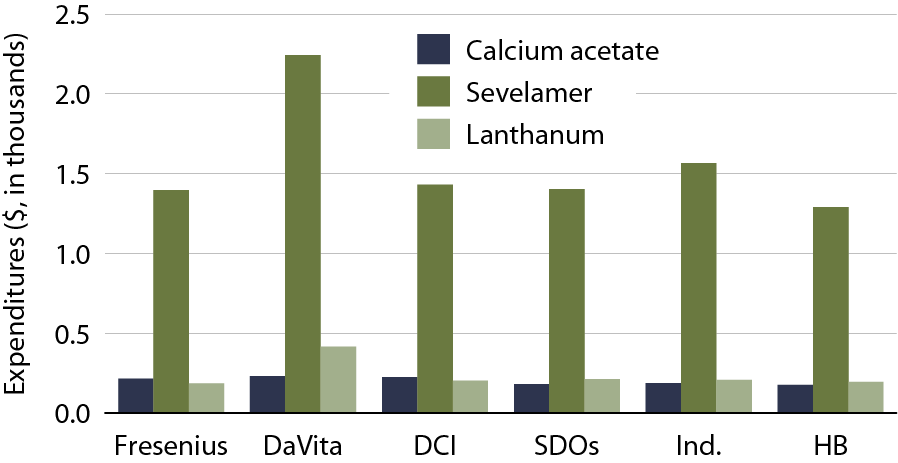 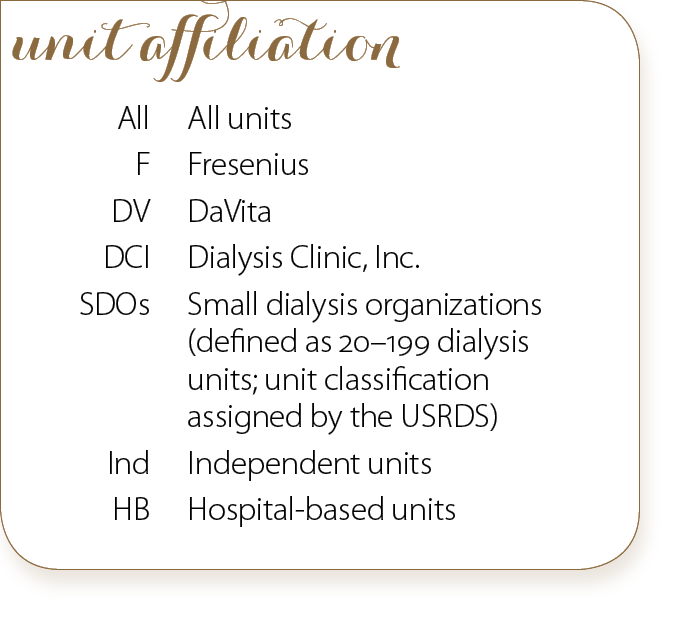 Part D-enrolled dialysis patients, 2011.
Total per person per year (PPPY) Part D costs for cinacalcet, by provider, 2011Figure 11.14 (Volume 2)
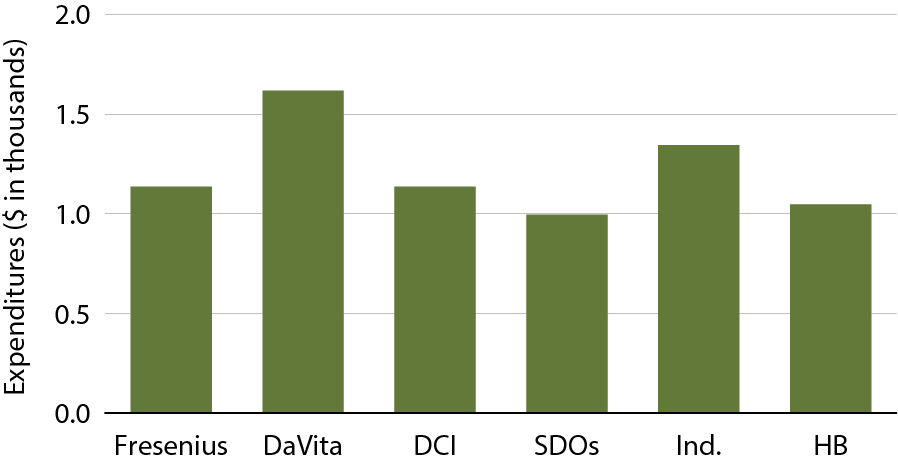 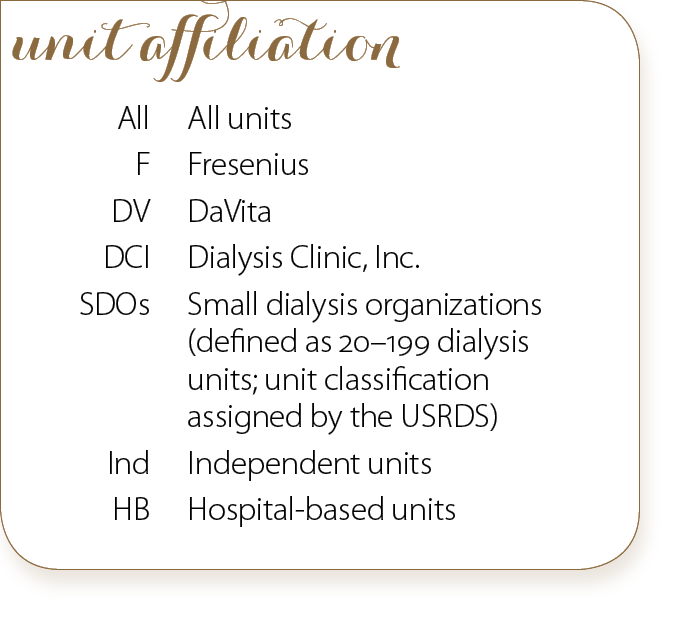 Part D-enrolled dialysis patients, 2011.
Total per person per year (PPPY) Part D costs for antihypertensives, by provider, 2011Figure 11.15 (Volume 2)
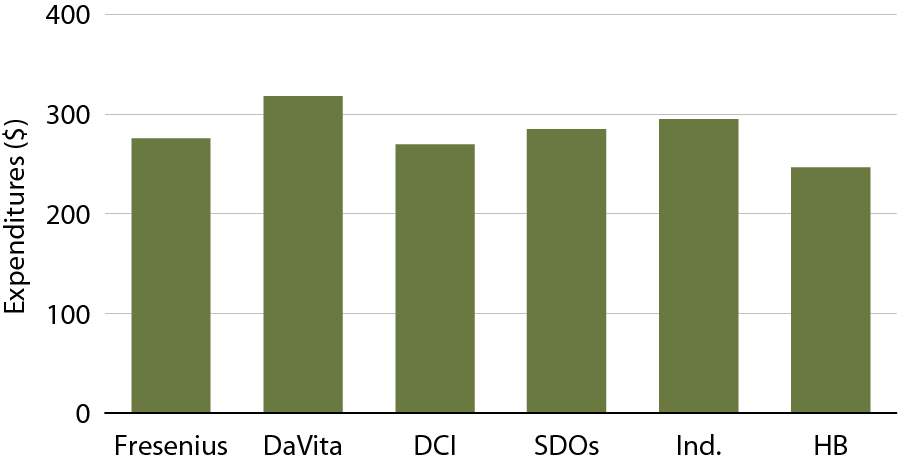 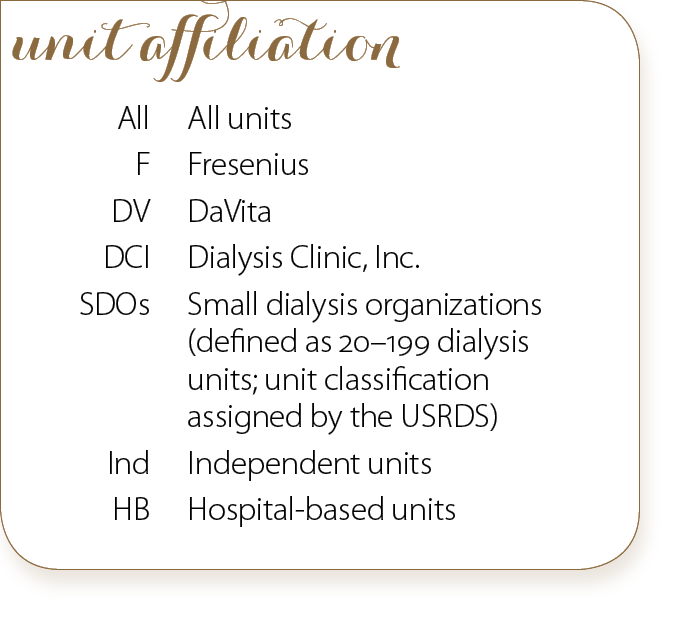 Part D-enrolled dialysis patients, 2011.
Total per person per year (PPPY) Part D costs for diabetes agents, by provider, 2011Figure 11.16 (Volume 2)
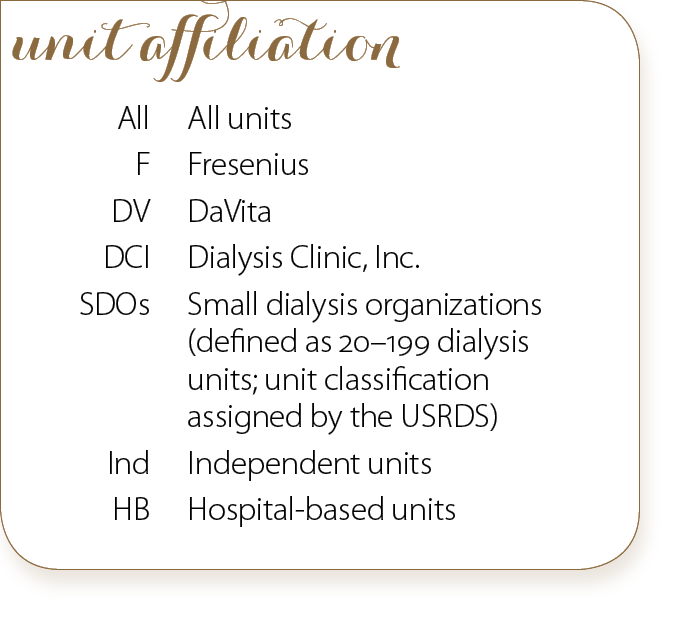 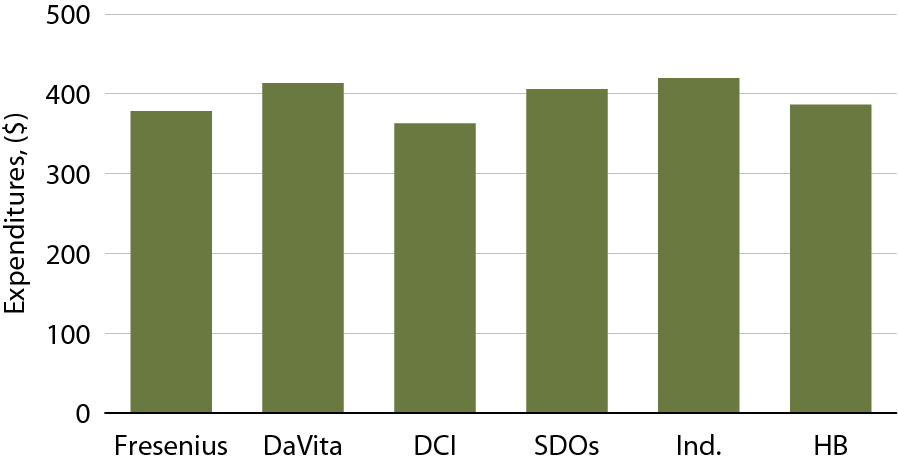 Part D-enrolled dialysis patients, 2011.